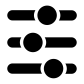 click to add your text
click to add your text
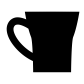 click to add your text
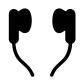 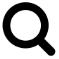 click to add your text